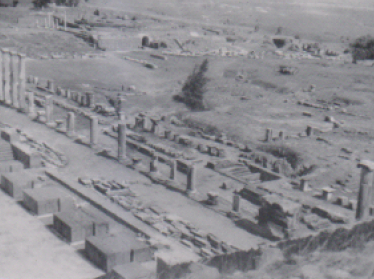 Pergamo, resti del portico  con ingresso alle grotte  di Asclepeion,
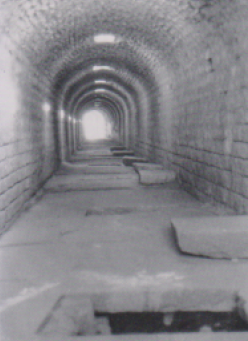 Pergamo, le grotte in cui gli infermi accorrevano per impetrare la salute dal dio Esculapio
Pergamo, , teatro greco-romano sull’acropoli, ora ricostruito
Pafo, nell’isola di Cipro
Pergamo, Acropoli, teatro, , tempio di Dioniso ( in basso, sinistra )
Pergamo, rovine dell’Asclepieion  e teato
Pergamo, resti del tempio di Zeus
Pergamo, porta della 2.a cerchia di mura